World Cultures
What is Culture?
Customary ways in which humans live

All the features of a people’s way of life

Characteristics of a particular group
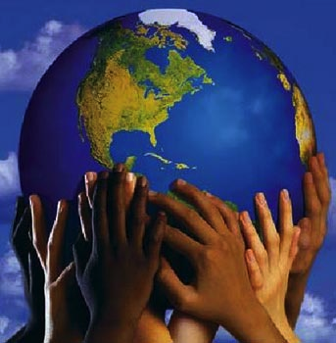 Everyone has a culture!Culture Traits are symbols of the culture
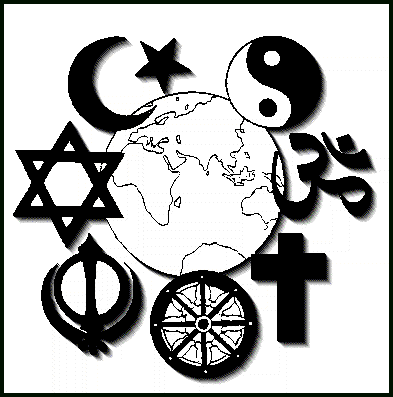 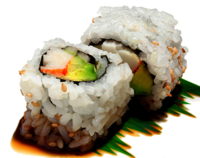 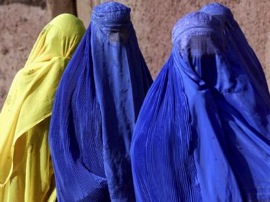 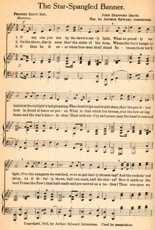 Food
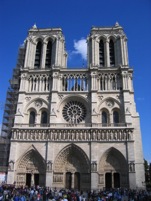 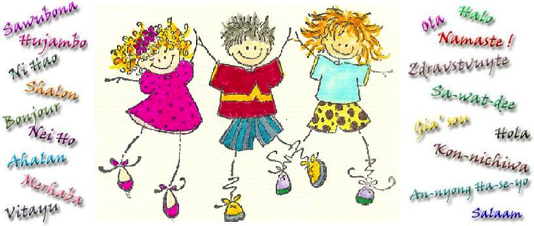 Clothing
Religion
Art
Music
Language
Beliefs
Values
Education
Family
Housing
Government
Economy
Social Groups
Ethnic Group
Socially defined group 
Community of people who share a common cultural background 

Examples: (these are some groups people May identify as)
German – where your from
Indigenous Groups – aboriginals in Australia 
Hispanic 
Huns vs. mongols
		 (mulan)
Caucasian
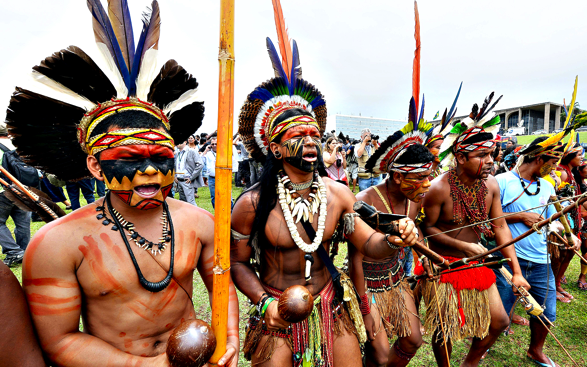 Symbols of Culture
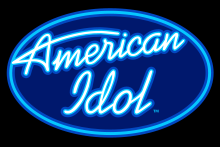 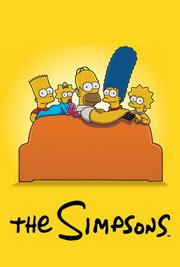 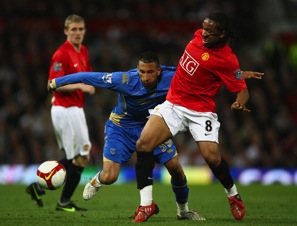 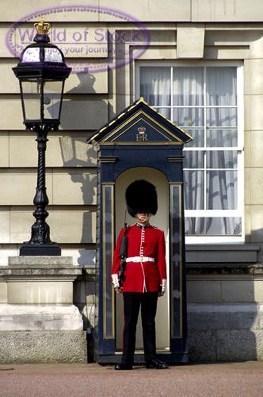 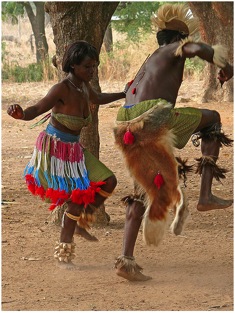 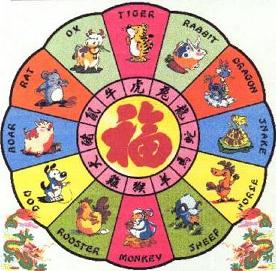 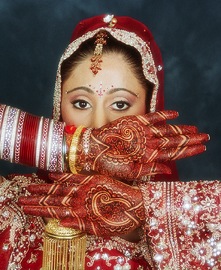 What is a Region?
Identifies areas with shared characteristics

Can be based on physical, cultural, economic characteristics or a combination of these characteristics 

Can be vague, overlap and/or exclude areas
Culture Regions
Area Where one culture is dominant
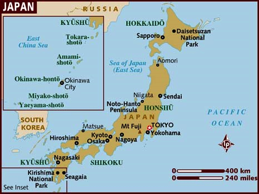 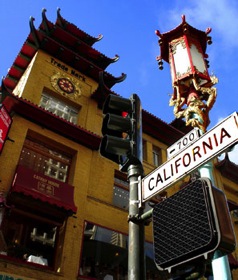 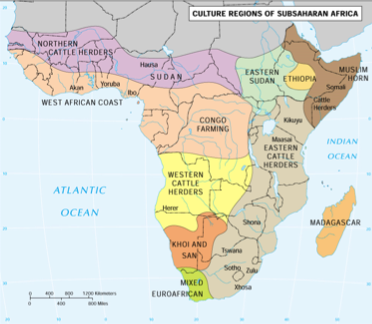 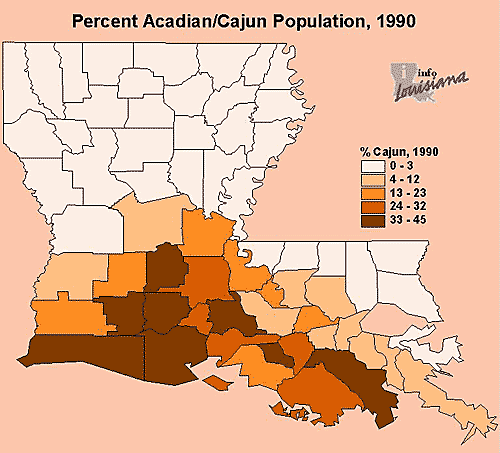 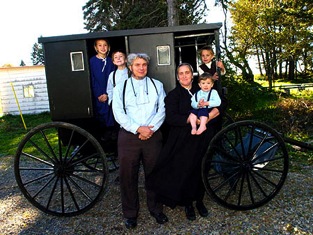 Chinatown
Cajun Louisiana
Amish--Pennsylvania
Take a look around the room
Choose one person in the room and describe them in a way that a person who has never spoken to or interacted with will be able to pick them out in this room.
Racism?
Since we are talking about culture and ethnic groups lets take a minute to talk about Racism.
What is Racism?
the belief that all members of each race possess characteristics or abilities specific to that race, especially so as to distinguish it as inferior or superior to another race or races.
Is racism always “rude”?